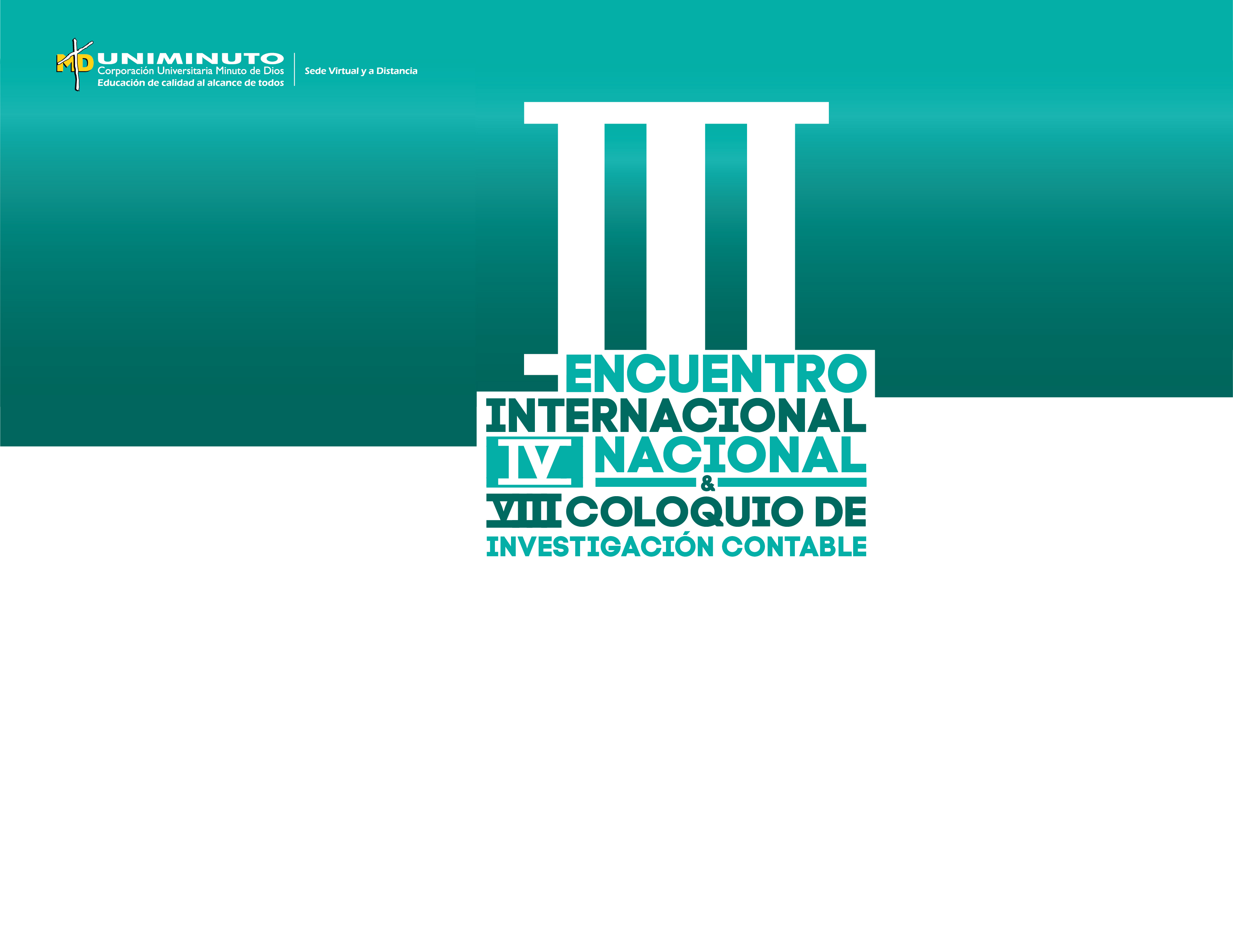 Responsabilidad Social del Contador Publico desde su proceso de formación para fortalecer la Gestión Contable de microempresarios en la localidad de suba rincón BogotáNadia Greer Ávila SánchezUNIMINUTO UVD
Antecedentes
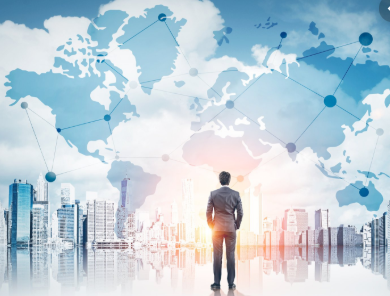 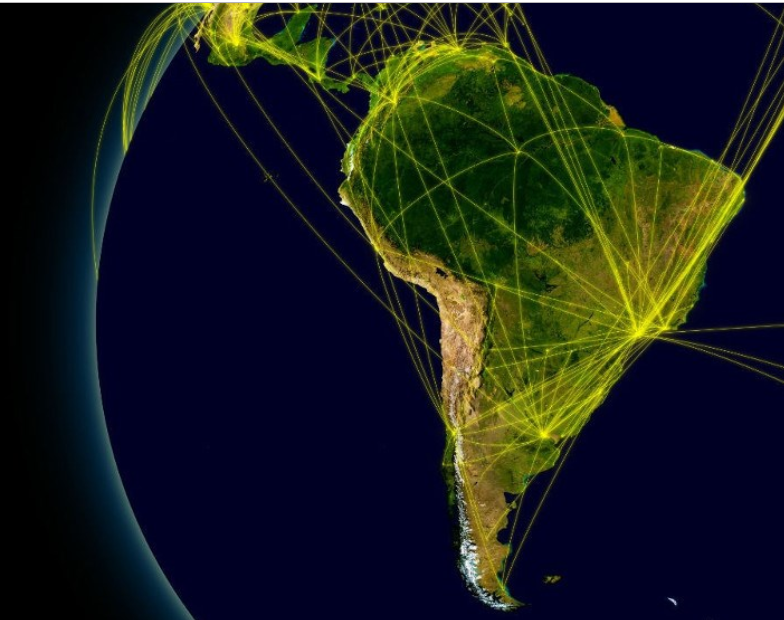 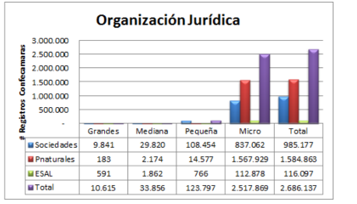 Fuente: Elaboración propia a partir de Confecámaras, 2017
Fuente: Elaboración propia a partir de Lederman N, Pienknagura S & Rigoli J (2014)
Las microempresas son el motor del crecimiento y desarrollo de las economías del mundo. Lederman,  N  , Pienknagura  S y  Rigoli,
 J.( (2014)
En Colombia  fuentes de desarrollo y generación de ingresos, independencia y  emprendimiento.
En  América  Latina general 
el 90 % tejido empresarial y 
suponen  el  28 %  PIB
Formulación de la pregunta problema
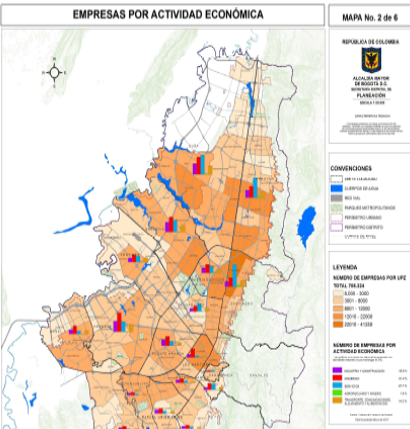 PREGUNTA PROBLEMA
¿Cómo generar una estrategia que permita a los microempresarios de la localidad de Suba Barrio Suba Centro mantener actualizado sus registros contables y financieros de manera organizada y en tiempo real?
Objetivos
OBJETIVO GENERAL
1.Objetivo Especifico






Determinar
Necesidades
Gestión 
 Contable 
  y Financiera
2. Objetivo
Especifico
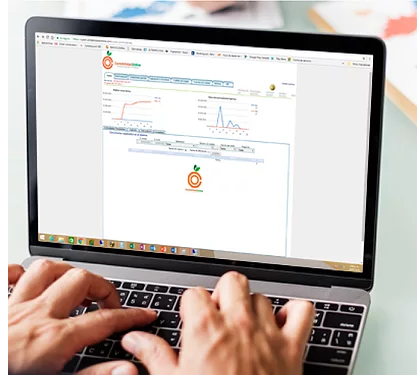 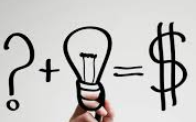 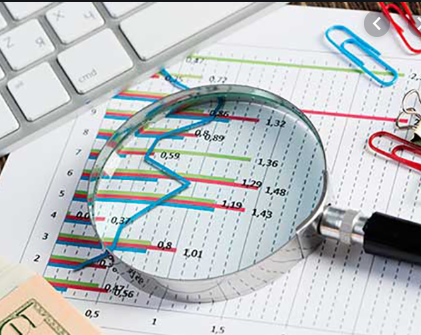 3. Objetivo
Especifico
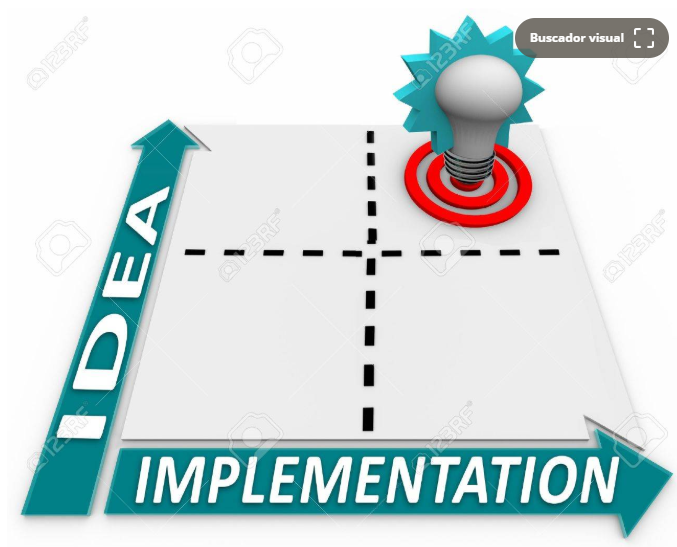 /search?tbm=isch&sa=1&ei=76KXXfmvG6qB5wKum6PICw&q=generar+una+estrategia&oq=generar+una+estrategia&gs_l=img.3...105530.114630..115313...0.0..3.359.6369.1j40j4j1......0....1..gws-wiz-img.....0..0j0i24j0i67j0i30j0i8i30.w_63t031o-w&ved=0ahUKEwi548jPsIPlAhWqwFkKHa7NCLkQ4dUDCAc&uact=5#imgrc=Mm5ixdpVmH0TgM:
Fuente: Elaboración propia a partir de ContabilidadOnline
/search?tbm=isch&sa=1&ei=76KXXfmvG6qB5wKum6PICw&q=generar+una+estrategia&oq=generar+una+estrategia&gs_l=img.3...105530.114630..115313...0.0..3.359.6369.1j40j4j1......0....1..gws-wiz-img.....0..0j0i24j0i67j0i30j0i8i30.w_63t031o-w&ved=0ahUKEwi548jPsIPlAhWqwFkKHa7NCLkQ4dUDCAc&uact=5#imgrc=Mm5ixdpVmH0TgM:
Identificar
Fuente: Elaboración propia a partir de ContabilidadOnline
Generar una estrategia
Registros Contables y
 Financieros 

ACTUALIZADOS
ORGANIZADOS
TIEMPO REAL
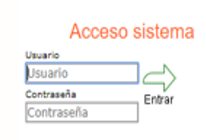 Plan de mejora
Marco Referencial
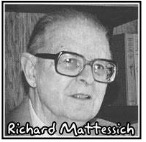 RICAHARD MATTESSICH

Teorización Contable
Une 
micro contabilidad
 y macro
Contabilidad
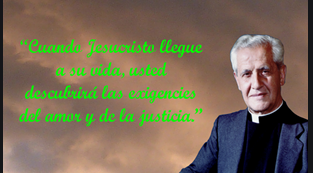 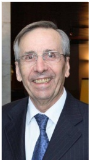 LEANDRO CARABAÑO
Investigación y 
Pensamiento
Legalista
Económico
Formalizado
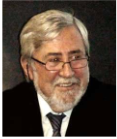 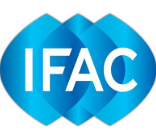 JORGE TUA PEREDA

Análisis de los 
registros Contables

- Regulación Contable
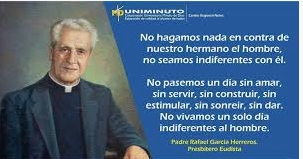 Marco Legal
NORMA DE INFORMACIÓN FINANCIERA RESPECTO LA TEORÍA CONTABLE (NIF A-1)

 “La teoría de la contabilidad financiera es la aplicación del pensamiento reflexivo sobre lo que ocurre en la práctica, con el fin de información financiera”.
LEY 1314 DE 2009

Principios y normas de contabilidad e Información Financiera y Aseguramiento de Información aceptados en Colombia
DECRETO
UNICO
 REGLAMENTARIO
GRUPO 3

CONTABILIDAD SIMPLIFICADA
Metodología
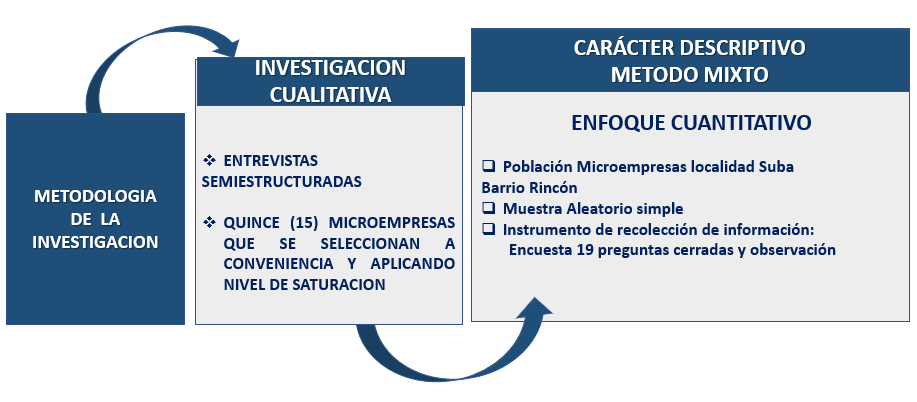 Resultados
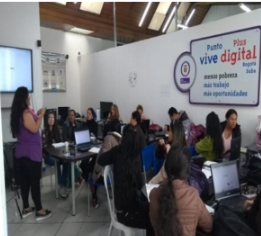 17      FORMALIZADOS CON RUT
INSCRITOS EN CAMARA DE
          COMERCIO
   FORTALECIMIENTO EMPRESARIAL
    PERSONAS NATURALES

45 CERTIFICADOS POR UNIMINUTO UVD
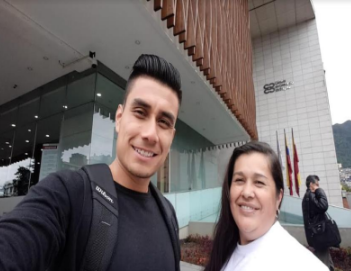 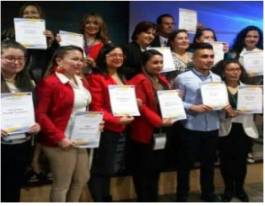 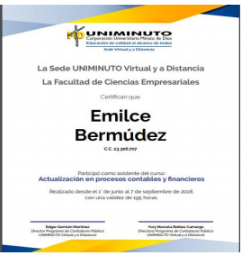 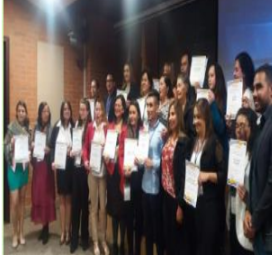 Resultados
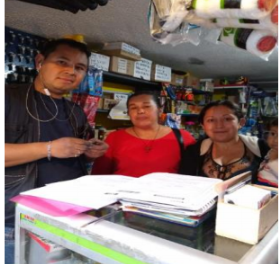 15 IMPLEMENTARON SISTEMA EN AL NUBE



MENTORIA EMPRESARIAL
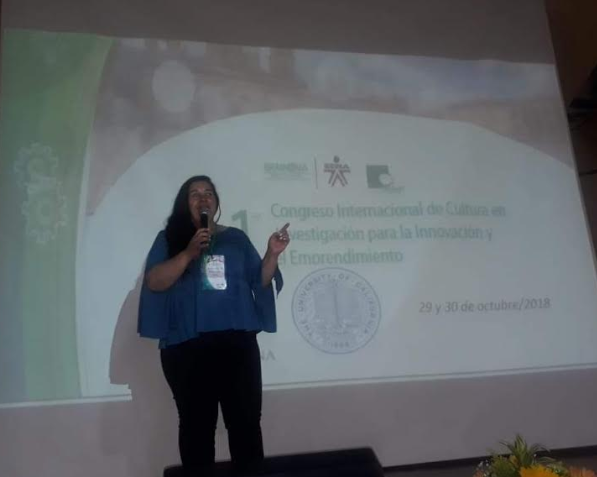 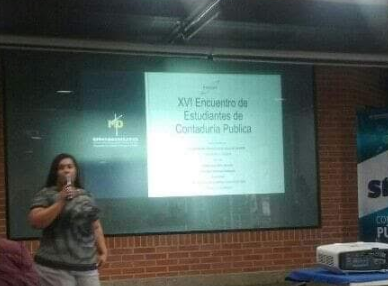 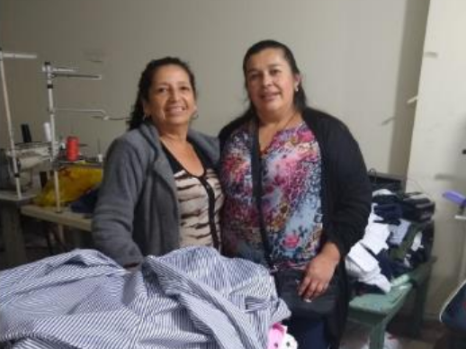 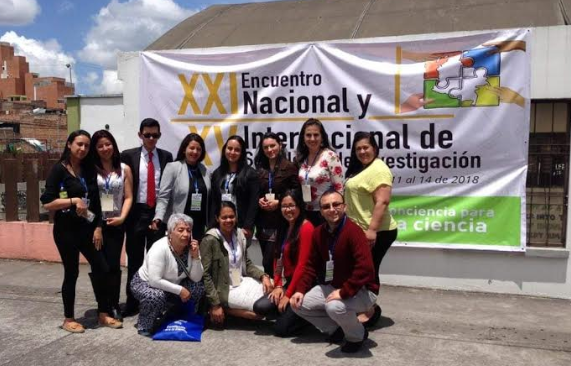 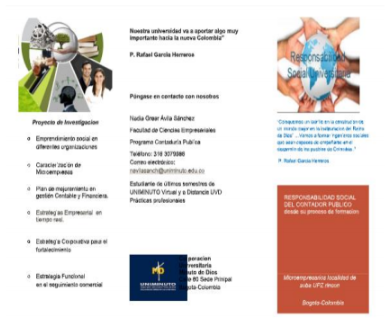 Resultados
CREACION ESAL  HUMANISMO EMPRESARIAL POR EL INVESTIGADOR CONTABLE

 REPLICA REGIONAL

VOLUNTARIADO PROFESIONAL CERTIFICADO
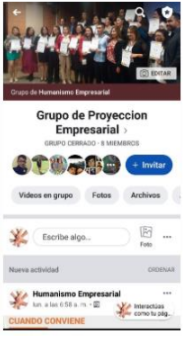 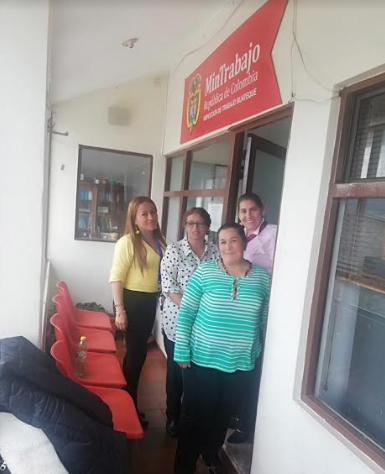 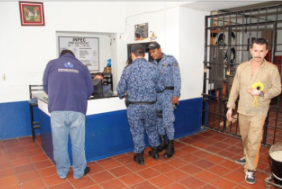 Resultados
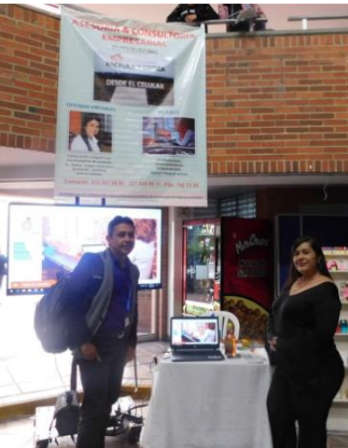 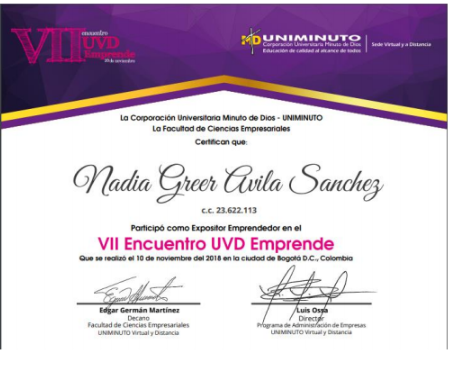 FUNDACION 
HUMANISMO 
EMPRESARIAL
RESPONSABILIDAD
SOCIAL EMPRESARIAL
Referencias Bibliográficas
Cámara de Comercio (2007). Perfil económico y social localidad Suba. Bogotá, Colombia,  julio de 2007. Legis. p. 7.
Catacora, F. (2007). Sistemas y Procedimientos Contables. Editorial McGraw Hill, Caracas.  p. 71
ContabilidadOnline. (2019). Recuperado de http://www.contabilidadonline.co/
Dirección General de Impuestos Nacionales (DIAN, 2017).Recuperado de  https://www.dian.gov.co/
Elizondo L. Arturo (2002). Metodología de la Investigación Contable, International Thompson, México. p. 71
Estatuto Tributario (ET). 2018. Edición 25, Bogotá, Colombia, 2018. Leguis
García, R. (2009). Constructores de la nueva Colombia.p.75
García R. (2015). Pueblito blanco. pp.213-214
Lederman. N , Pienknagura S y Rigoli, J.(2014). Emprendimiento en América Latina. Muchas empresas y poca innovación.
             Banco Mundial, Washington,D.C. Par. 3-6
Ley 1314 (2009). Diario oficial 47.409. 13 julio de 2009.
López L. y Arboleda Mónica (2016). Memorias de Investigación. IV Jornadas Nacionales  de grupos & semilleros de investigación. 
             Practica de responsabilidad social: educando para el ejercicio de la ciudadana. Ed. 3. Panamericana formas & impresos.
             Sede Bello. Colombia. pp. 475-480.
Messina, G. (2001). Modelos de formación en las microempresas: en busca de una   tipología. Los jóvenes y el trabajo. La
             educación frente a la exclusión social. pp. 401-428.
Sánchez, J. I. J. (2017). Nuevas modalidades de financiación para microempresas.  Puente, 8(2), Pág. 61-72.
Vallaeys, F. (2003). Orientaciones en la enseñanza de la ética, el capital social y el desarrollo en universidades latinoamericanas. 
             Revista Venezolana de    gerencia, volumen (8), p.38- 73